О результатах участия обучающихся в мониторингах по истории и обществознанию
Ленхобоева Т.С., специалист отдела дошкольного и общего образования МКУ «Иволгинское РУО»
22.04.2021
Качество образования- стратегический приоритет  в развитии РФ
регулярное обновление и модернизация ФГОС, 
обеспечение соответствия уровня подготовки обучающихся действующим стандартам, развитие их таланта,
 обеспечение качественного образования, 
преодоление любых форм неравенства, 
обусловленных социально- экономическими, этнокультурными и другими факторами
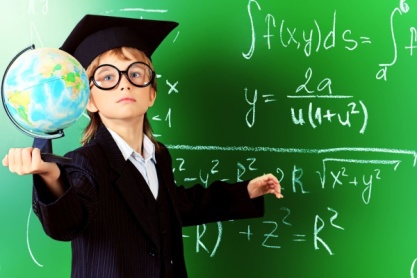 Систематическая диагностика
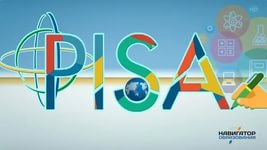 PISA (Programme for International Student Assessment)(PIRLS, ICCS, TALIS и т. п.). 
национальные исследования качества образования (НИКО), мониторинг формирования функциональной грамотности обучающихся
всероссийские проверочные работы (ВПР)
единый государственный экзамен (ЕГЭ), основной государственный экзамен (ОГЭ)
региональные и муниципальные мониторинговые исследования
процедуры оценки качества подготовки  обучающихся, связанные с развитием современных инструментов оценки качества образования по национальному проекту «Образование».
PISA оценивает потенциал подрастающего поколения.
Россия принимает участие в исследовании с 2020 года. (1 раз в 3 года)
читательская грамотность; 
математическая грамотность;
естественнонаучная грамотность;
компьютерная грамотность.
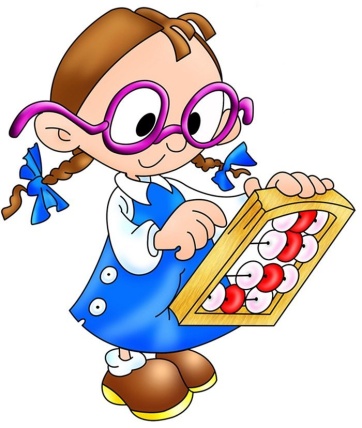 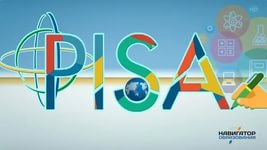 «PISA-for-Schools» (PISA для школ)
По Приказу Минобрнауки РБ №1445 от 25.09.2019 г. « О проведении общероссийской оценки по модели PISA» составлена база образовательных организаций
октябре - ноябре 2019 г. 
 Социологические опросы оценки удовлетворенности качеством образования, в которых приняли участие обучающиеся общеобразовательных организаций, их родители, руководители и педагогические работники. Определены были координаторы социологических опросов. 
В формате апробации в социологических опросах приняли участие 10 общеобразовательных организаций РБ. 
Предмет исследования: вовлеченность обучающихся в образовательный процесс, удовлетворенность качеством общего образования, востребованность результатов общего образования
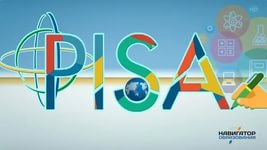 PISA для школ в Иволгинском районе
Компьютерное тестирование прошли 145 обучающихся от 15 до 16 лет, попавших в случайную выборку, рожденных в период 28.08.2003г. по 15.08.2004г. Это 144 человека в возрасте 15 лет    9-10 классов, 1 человек – 11 класса. 
МАОУ «Иволгинская СОШ», 
МОУ «Гурульбинская СОШ», 
МОУ «Сужинская СОШ» к проведению исследования в Иволгинском районе было привлечено 28 учителей: 
МАОУ «Иволгинская СОШ» - 9 человек, 
МОУ «Гурульбинская СОШ» - 10 человек, 
МОУ «Сужинская СОШ» - 9 человек.
 Для объективности  проведения присутствовали 9 общественных наблюдателей. 
Выполненные задания оценивались экспертами, прошедшими отбор и обучение. Результаты по районам не были представлены. 
 МКУ «Иволгинское РУО» изучен региональный отчет ФГБУ «ФИОКО» в 2019г. по результатам этих исследований.
Региональная оценка по модели PISA 113 учащихся
Региональная оценка по модели PISA 113 учащихся
Результаты МО в сравнении с РБ
Результаты по читательской и математической грамотностям выше региональных на 8 и 6 баллов
 соответственно, а по естественнонаучной грамотности ниже на 2 балла. Ни одна школа не является резильентной, но есть 4,8% резильентных учащихся.
Школы  Иволгинского района,использующие банк тренировочных заданий по функциональной грамотности
Развитие  исторического образования
Результаты исследований предметных и методических компетенций учителей, проведенные по Приказу Рособрнадзора №05-307 от 29.08. 2018

От 23.10. 2020г. Решением Коллегии  Минпросвещения РФ была принята Концепция преподавания учебного курса « История России» в РФ
Результаты ВПР по  истории 11 класс 2020г
Результаты ВПР по  истории 6 класс 2020г
Результаты ВПР по  истории 7класс 2020г
Результаты ВПР по  истории 8класс 2020г
Результаты ВПР по  истории 9класс 2020г
Результаты ВПР по  обществознанию 7класс 2020г
Результаты ВПР по  обществознанию 8класс 2020г
Результаты ВПР по  обществознанию 8класс 2020г
Результаты ВПР по  обществознанию 9класс 2020г
РЕЗУЛЬТАТЫ УЧАСТИЯ В РЕГИОНАЛЬНЫХ МОНИТОРИНГАХ КАЧЕСТВА ОБЩЕГО ОБРАЗОВАНИЯ
Мониторинговое исследование по истории («Великая Отечественная война»), 
10-11 классы, 2020 г.
Динамика результатов выявила, что абсолютная успеваемость осталась прежней, а качество знаний понизилось на 31,43%.
Спасибо за внимание!